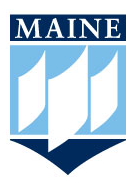 Surveying Engineering Technology Program Prerequisite Flowchart
CMJ 103
SVT 122
SVT121
GIS300
SVT100
COMPUTER SCIENCE ELECTIVE
SVT451
SVT 110
SVT322
SVT490
COMMUNICATIONS ELECTIVE
SVT437
SVT475
SVT 331
SVT 332
EET 484
SVT 341
SVT 333
SVT221
ENGLISH ELECTIVE
SVT 202
SVT 101
SVT201
ACCOUNTING ELECTIVE
SVT352
ENG 317
ENG 101
ECONOMICS ELECTIVE
PHY 107/121
PHY 108/122
MAT 127
MAT 126
MAT 122
WESTERN CULTURAL TRADITION ELECTIVE
TECH ELECTIVE
TECH ELECTIVE
ARTISTIC AND CREATIVE EXPRESSION
TECH ELECTIVE
PREREQUISITE
TECH ELECTIVE
STATISTICS ELECTIVE
CAN BE TAKEN CONCURRENTLY
TECH ELECTIVE
4/24